Figure 1. Navigational elements of the WormBase interface. ( A ) A static navigational bar at the top of ...
Nucleic Acids Res, Volume 32, Issue suppl_1, 1 January 2004, Pages D411–D417, https://doi.org/10.1093/nar/gkh066
The content of this slide may be subject to copyright: please see the slide notes for details.
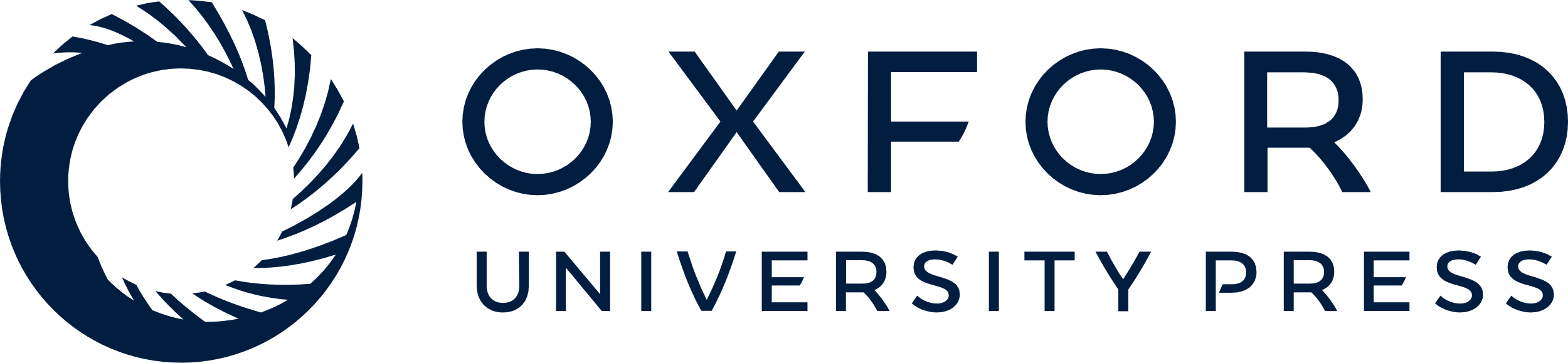 [Speaker Notes: Figure 1. Navigational elements of the WormBase interface. ( A ) A static navigational bar at the top of every page gives quick access to the most commonly accessed features of the site. ( B ) A new search box in the graphical banner enables basic searches from any page. ( C ) The navigational bar of Report pages shows contextually sensitive options. 


Unless provided in the caption above, the following copyright applies to the content of this slide: Oxford University Press]